КГКОУ ШИ 11
Реализация Аксиологического подхода в условиях внедрения ФГОС образования обучающихся с умственной отсталостью (интеллектуальными нарушениями).
Мозоль Л.Н.
Аксиология -
философское учение о материальных, культурных, духовных, нравственных и психологических ценностях личности, коллектива, общества, их соотношения с миром реальности, изменении ценностно-нормативной системы в процессе исторического развития. 
В современной педагогике выступает как её методологическая основа, определяющая систему педагогических взглядов, в основе которых лежит учение о природе таких человеческих ценностей, как смысл жизни, конечная цель и оправдание человеческой, в том числе и педагогической, деятельности.
Воспитание –
целенаправленная деятельность по формированию у детей нравственно-волевых качеств личности, взглядов, убеждений, нравственных представлений, определенных привычек и правил поведения. Воспитание исходит из качества общественной морали, которые усваиваются индивидом в процессе воспитания.
Методология – 

система принципов и способов организации и построения теоретической и практической деятельности, а также учение об этой системе.
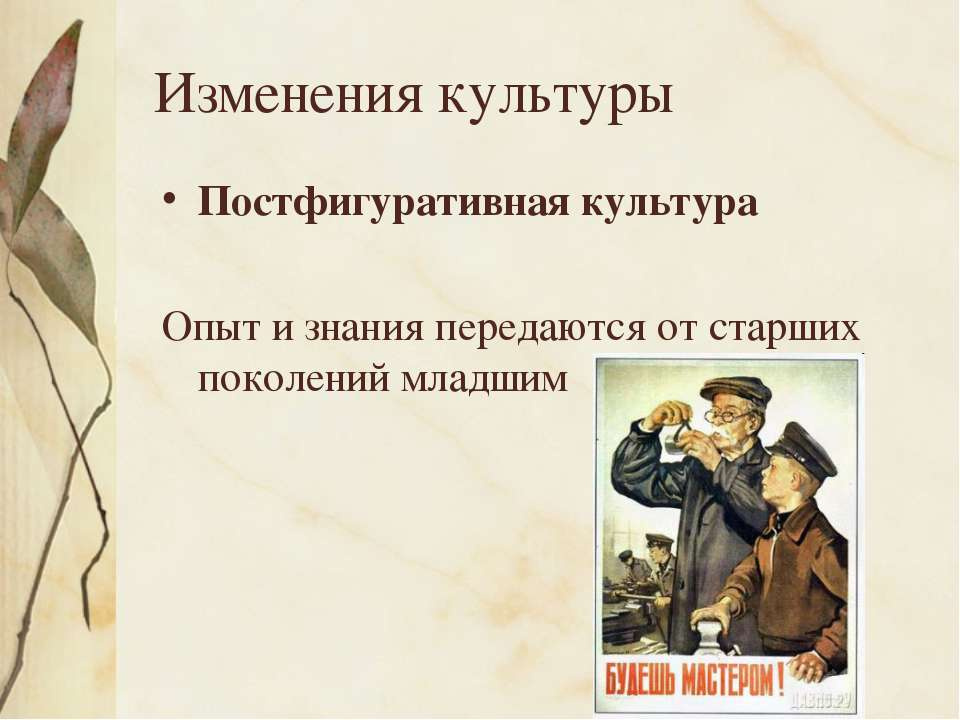 Воспитание представляет собой социальную деятельность, обеспечивающую передачу ценностей от старшего поколения к младшему, от взрослых к детям, от человека к человеку. 

Ценности присваиваются человеком через совместную с другими людьми деятельность.
Присвоение ценности – ключевой фактор человечности, обеспечивающий устойчивость всему личностному существованию.

Присвоение ценности через деятельность открывает нравственное измерение в самой этой деятельности,
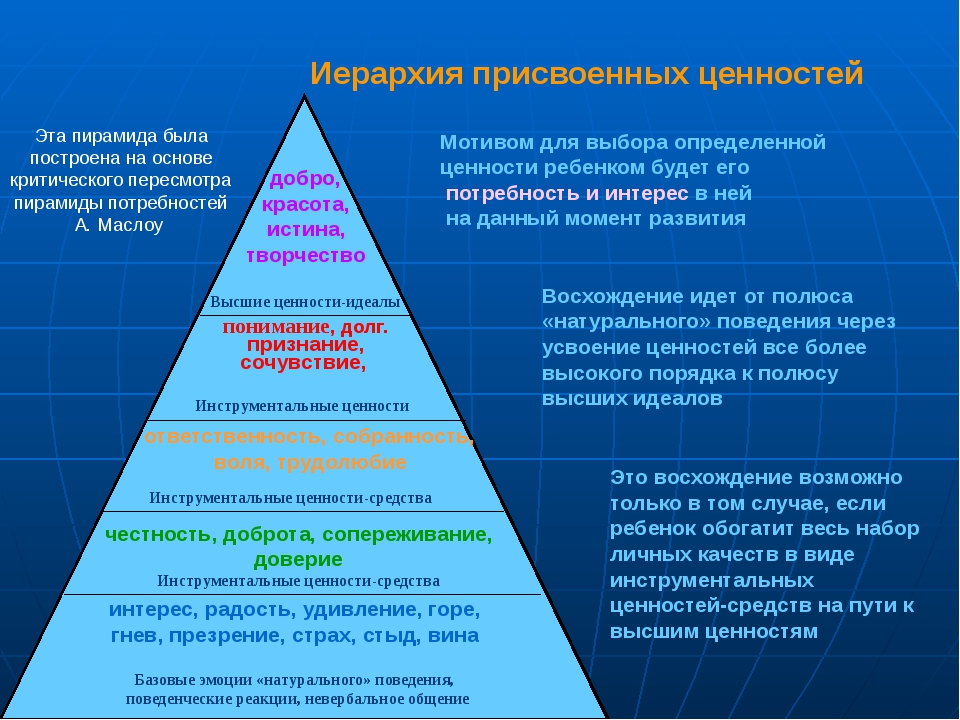 создает дистанцию между идеальной ценностью и материальными формами деятельности и обеспечивает моральную рефлексию, пробуждает нравственное самосознание – совесть человека.
Аксиологический подход в воспитании утверждает человека как носителя базовых национальных ценностей, как высшую ценность, как субъекта, способного к организации своей деятельности в мире на основе духовных идеалов, нравственных установок и моральных норм. 
Позволяет выстроить на прочных морально-нравственных основах уклад жизни школьника и противостоять моральному релятивизму социальной среды.
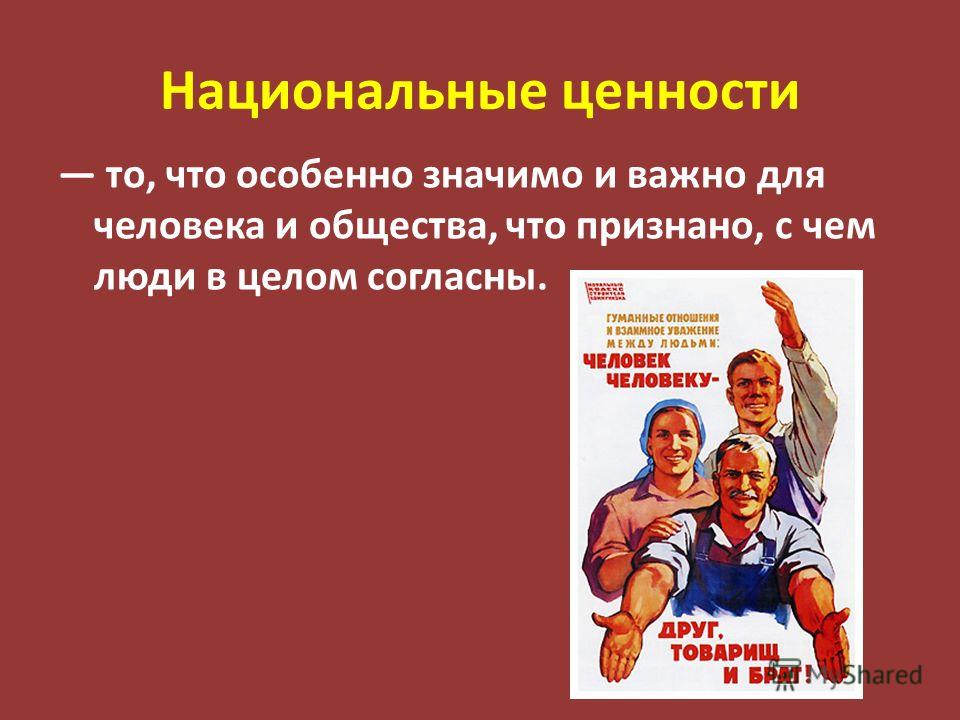 Релятивизм - это мировоззренческий взгляд. В области морали релятивизм отрицает абсолютность этических норм и правил.
Данный подход свойственен гуманистической педагогике: человек рассматривается в ней как самоцель общественного развития.  
Человек живет в состоянии мировоззренческой оценки происходящих событий, он ставит перед собой задачи, принимает решения, реализует свои цели. 
При этом его отношение к окружающему миру (обществу, природе, самому себе) связано с двумя подходами – практическим и абстрактно-теоретическим (познавательным). 
Роль связующего звена между практическим и познавательным подходами выполняет аксиологический (ценностный) подход.
Идеи аксиологического подхода:
Вне человека и без человека понятие ценности существовать не может, так как оно представляет собой особый человеческий тип значимости предметов и явлений. 
Ценности не первичны, они производны от соотношения мира и человека; ценности подтверждают значимость того, что создал человек в процессе истории. 
К ценностям относятся только положительно значимые события и явления, связанные с социальным прогрессом.
Ценность – (по В.П. Тугаринову) – не только предметы, явления и их свойства, которые нужны людям определенного общества и отдельной личности в качестве средств удовлетворения их потребностей, но также идеи и побуждения в качестве нормы и идеала.
Ценности остаются постоянными на разных этапах развития человеческого общества.

Такие ценности, как жизнь, здоровье, любовь, образование, труд, мир, красота, творчество и т.д., являются значимыми для человека во все времена.
Национальный воспитательный идеал как высшая педагогическая ценность, есть смысл всего современного образования и система базовых национальных ценностей.
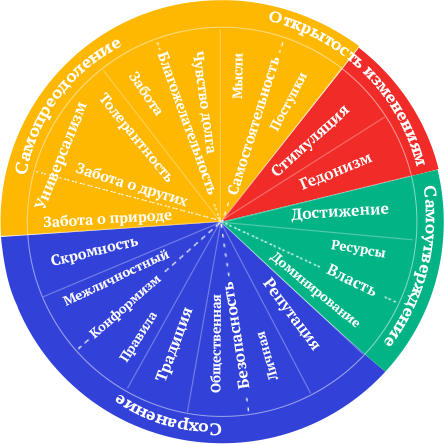 Система ценностей определяет содержание основных направлений духовно-нравственного развития и воспитания школьников.
Наш мир – это мир целостного человека, поэтому важно научиться видеть то общее, что не только объединяет человечество, но и характеризует каждого отдельного человека. 
Гуманистические начала, утверждение самоценности человеческой личности, уважение к ее правам, достоинстве и свободе  нельзя привнести в общественную 
жизнь извне.
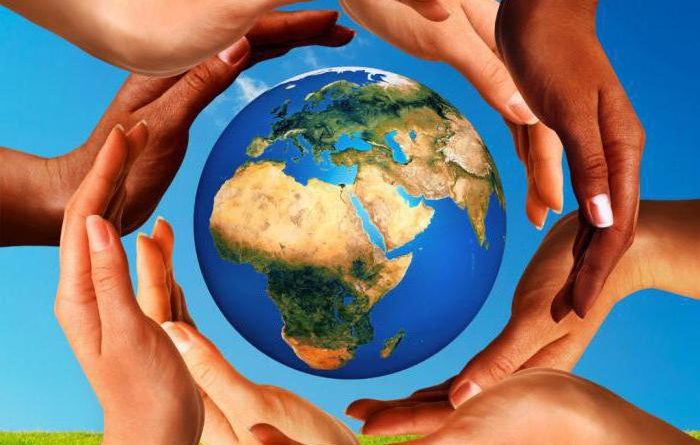 Процесс социального развития – это процесс роста и вызревания этих начал в человеке.
Педагогическая аксиология
В основе педагогической аксиологии лежат понимание и утверждение ценности человеческой жизни, воспитания и обучения, педагогической деятельности и образования в целом.

Значимую  ценность представляет собой и идея гармонично развитой личности, связанная с идеей справедливого общества, способного реально обеспечить каждому человеку условия для максимальной реализации заложенных в нем возможностей.

Эта идея определяет ценностные ориентации культуры и ориентирует личность в истории, обществе, деятельности.
С изменением социальных условий жизни, развитием потребностей общества и личности трансформируются и педагогические ценности. 
Аксиологический подход позволяет определить совокупность приоритетных ценностей в образовании, воспитании и саморазвитии человека.
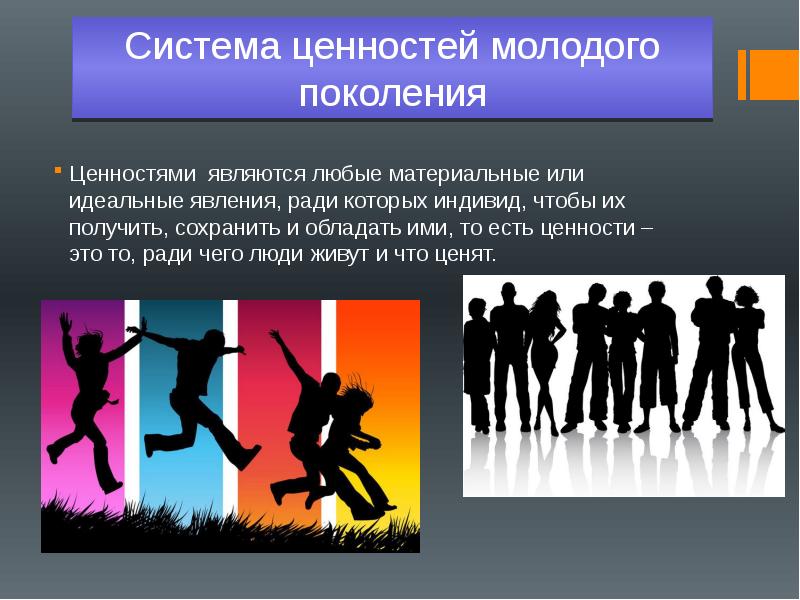 Школа занимает большое место в жизни ребенка и формирование ценностных ориентацией принадлежит именно школьному воспитанию и образованию. 

Применительно к социальному развитию учащихся могут выступать ценности коммуникативной, сексуальной, национальной, этнической, правовой культуры.
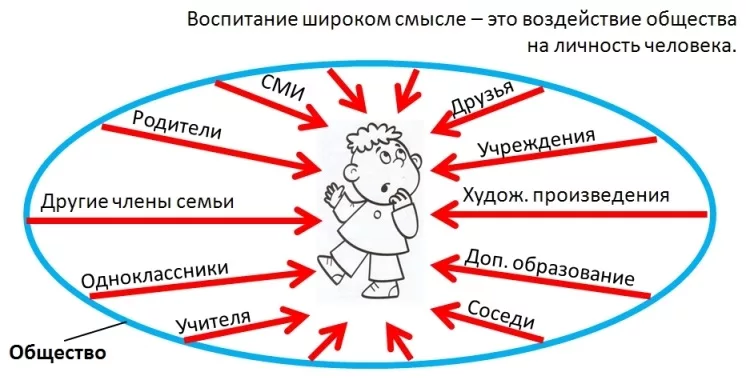